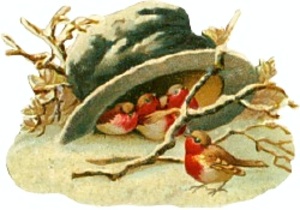 Изложение
Шляпа
2 класс
Разработала Ярулина Н.В.
Прочитай текст
Весной Илья забыл в лесу шляпу.
Через месяц мальчик пошёл за ландышами.
На сучьях дерева он увидел шляпу. Над ней
летали птички. А в шляпе пищали птенцы.
		Илья не тронул птичье жильё. Он
покрошил на траву хлеб и тихонько отошёл.
Беседа по содержанию
В какое время года это было?
Что произошло со шляпой Ильи?
Зачем Илья покрошил хлеб?
Как он отошёл от гнезда?
Оцените поступок мальчика.
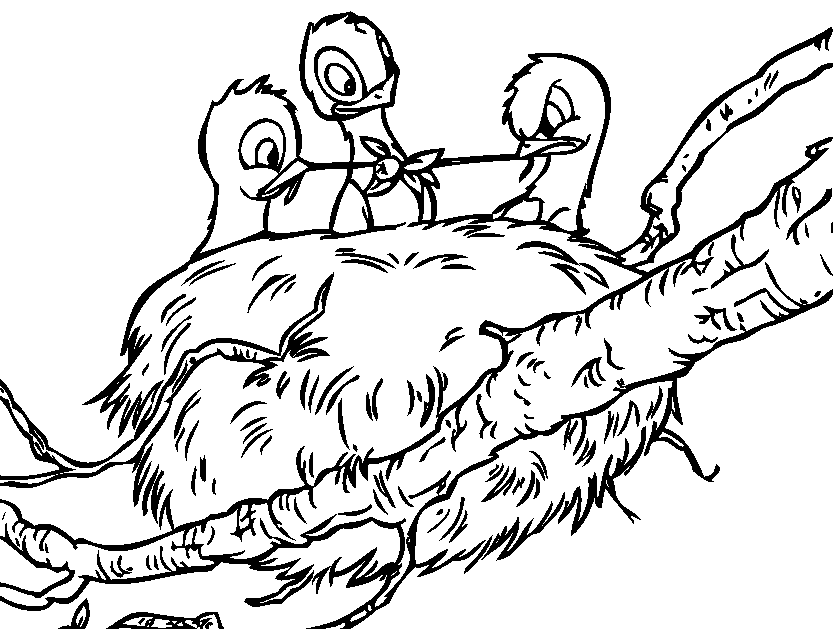 Вопросы плана и слова для построения ответов
1)Что забыл Илья в лесу весной?	
шляпу
2)Когда мальчик пошёл за ландышами? 
через месяц
3)Что он увидел на сучьях дерева? 
свою шляпу
4)Кто летал над ней?
птички
5)А кто пищал в шляпе?
птенцы
6)Как поступил Илья?
не тронул
покрошил хлеб
Орфографическая работа
в...сной			не тронул
Ил...я				птич...е
в л...су			гн...здо
мес...ц			покр...ш...л
пошёл			на тр...ву
за ланд...шами		хле...
на суч...ях			т...хонько
увидел			отошёл
св...ю
л...тали
птич...ки
п...щ...ли
пт...нцы
Какие слова употреблены в тексте вместо слова Илья?
Илья
он
мальчик
Вопросы плана и слова для построения ответов
1)Что забыл Илья в лесу весной?	
шляпу
2)Когда мальчик пошёл за ландышами? 
через месяц
3)Что он увидел на сучьях дерева? 
свою шляпу
4)Кто летал над ней?
птички
5)А кто пищал в шляпе?
птенцы
6)Как поступил Илья?
не тронул
покрошил хлеб